Sprog for tro
Anne Klitgaard Thompson
M.Div.
digogmigogvitro.dk
HVAD SKAL VI
Præsentation af Anne
Indledende bemærkninger
Et par briller og nogle definitioner
Forskellige børn
Børns sprog og kirkens sprog
En opmuntring om Gud af de små-men-store ting
Hvad var helligt eller særligt for dig som barn?
HVAD ER ÅNDELIGHED?
• Søgen efter mening: Hvem er jeg og hvorfor er jeg her?
• Længsel efter sammenhæng og  forbindelse: med mig selv, andre og Den Anden og verden
• Oplevelse af undren, mystik
• Alment menneskelig og medfødt
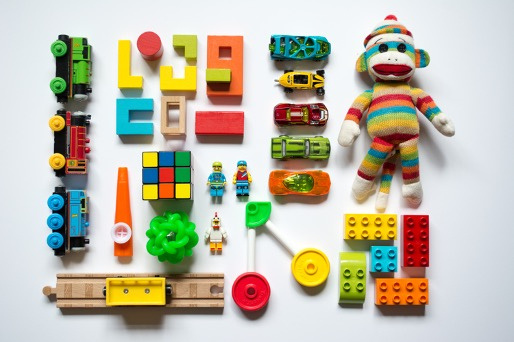 BARNETS ÅNDELIGHED ER SOM ET BARN
Det passer ikke nødvendigvis ind i normer og standarder

Det kræver en indsats at forstå, fordi det ikke er flydende “kristent” 

Intenst det ene minut og nonchalant det næste
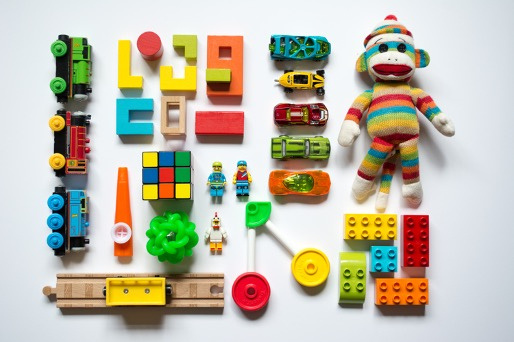 KENDETEGN FOR BARNETS ÅNDELIGHED
Børn er vant til ikke at forstå - og er vant til at lære nyt

Mystik er ikke uvant

Børn er åbne og nysgerrige - de har en naturlig kapacitet for forundring

Børn har erfaring for, at deres ord ikke slår til også ift. tanker og følelser
For kristne er ordet “tro”
primært forbundet med en relation med en trandenscent Gud, hvis natur er beskrevet af Treenigheden, samt forvandlingen af selvet gennem den relation.
HVAD ER TRO?
Følelser
Vilje
Tanker
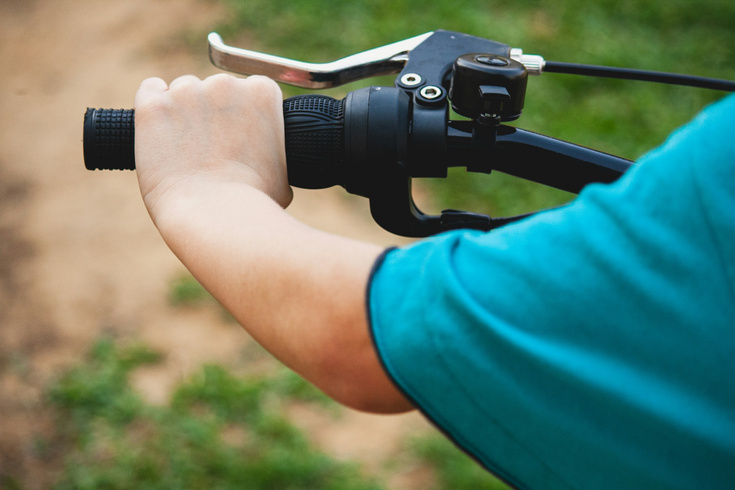 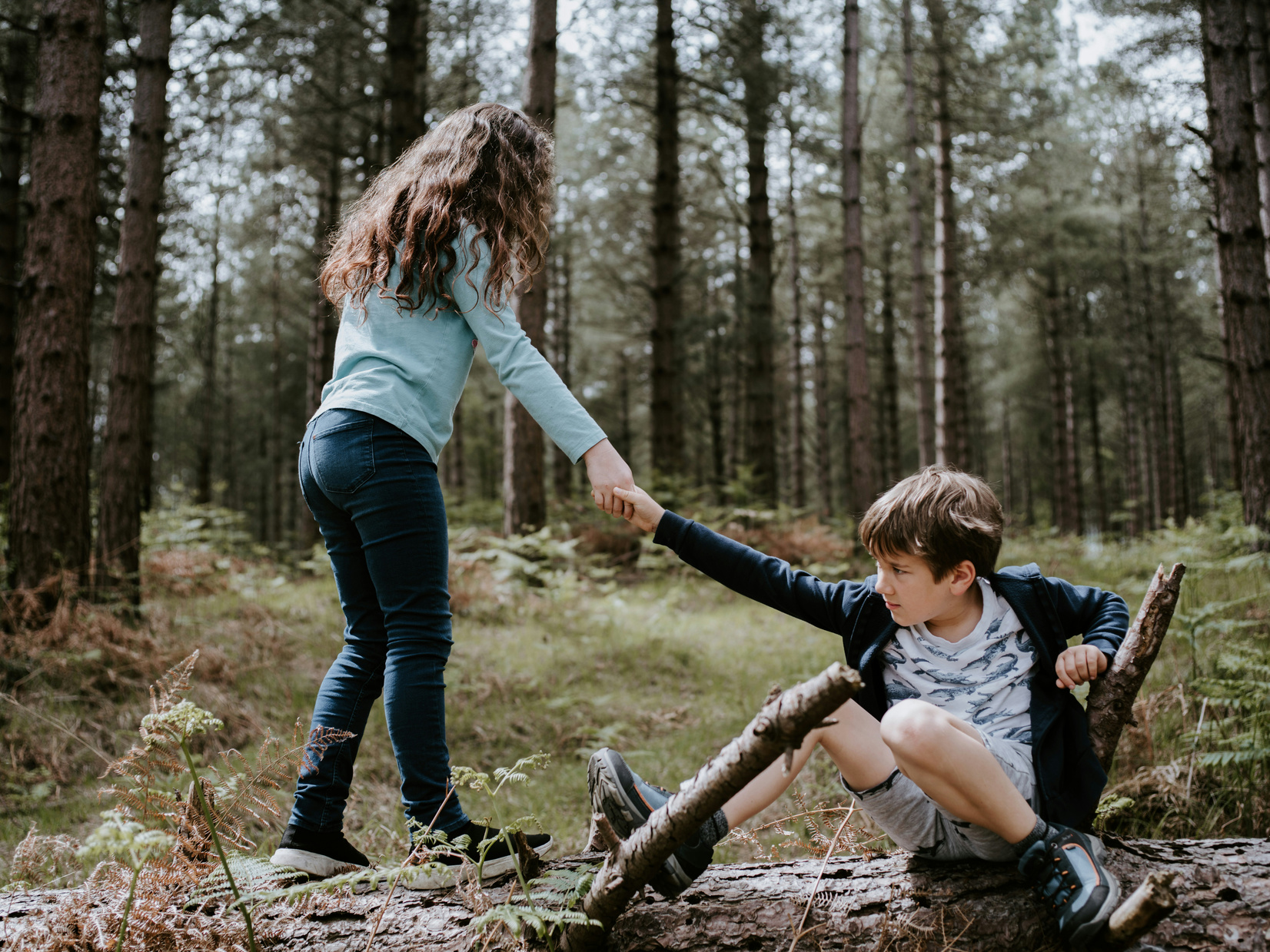 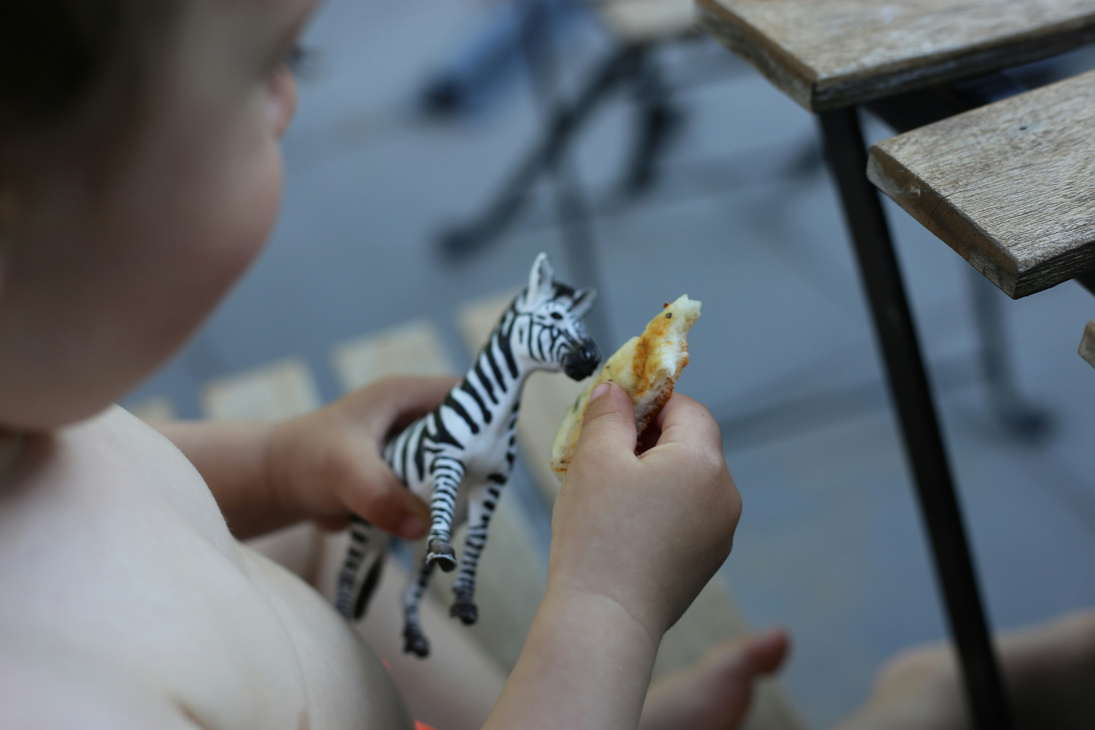 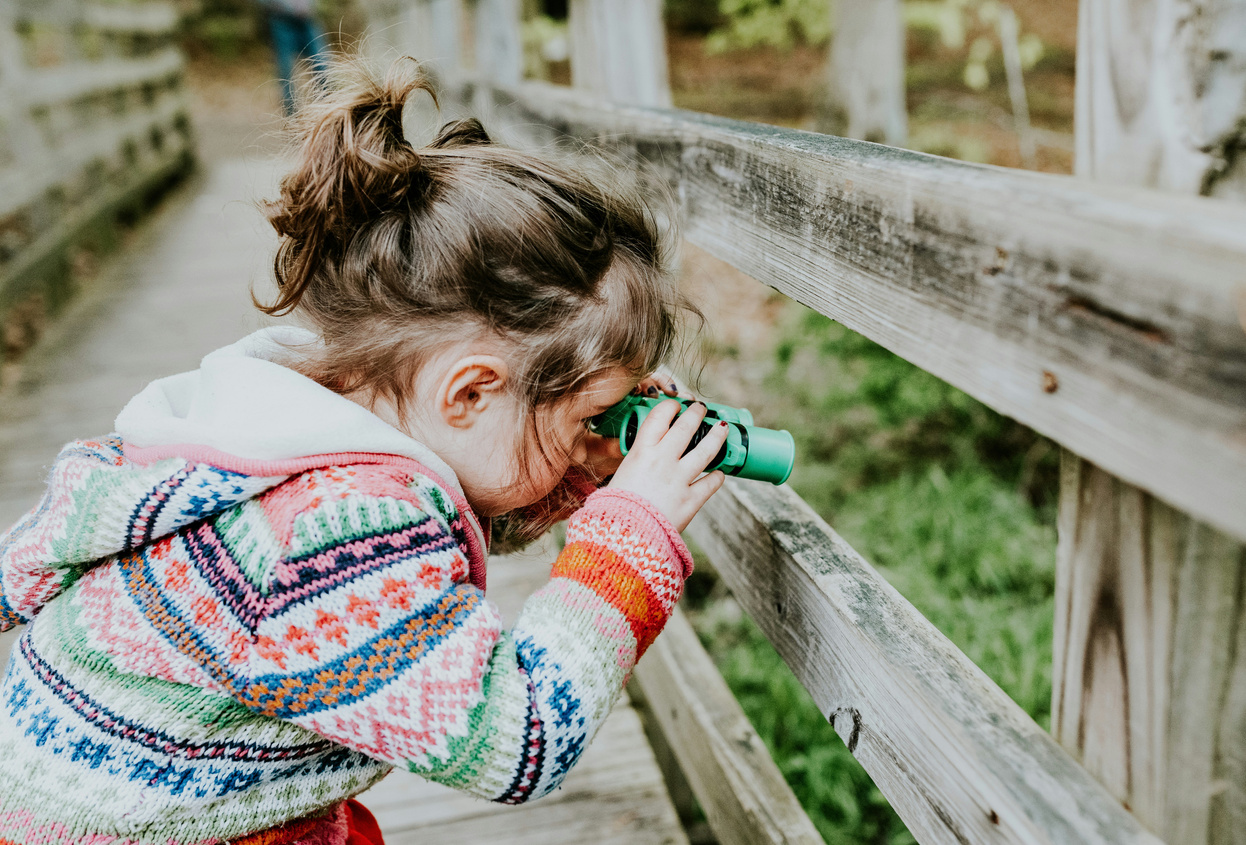 TRO HAR FORSKELLIGT UDTRYK
Natur-elskeren Sam
Æstetikeren Star
Pragmatikeren Storm
Regel-rytteren Charlie
Patienten Max
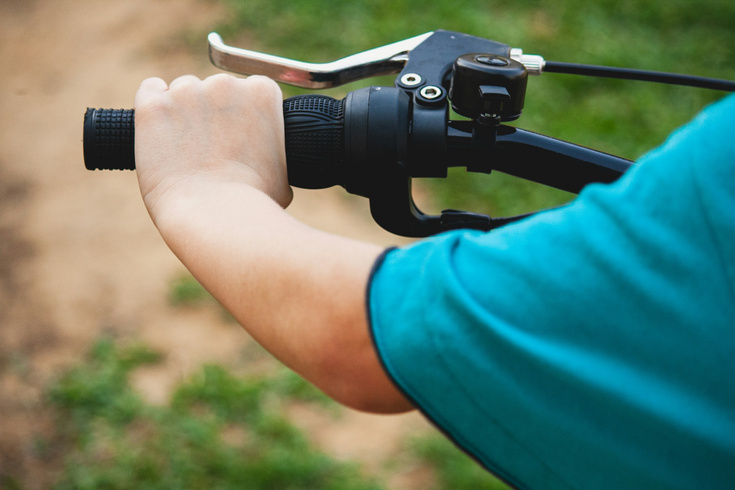 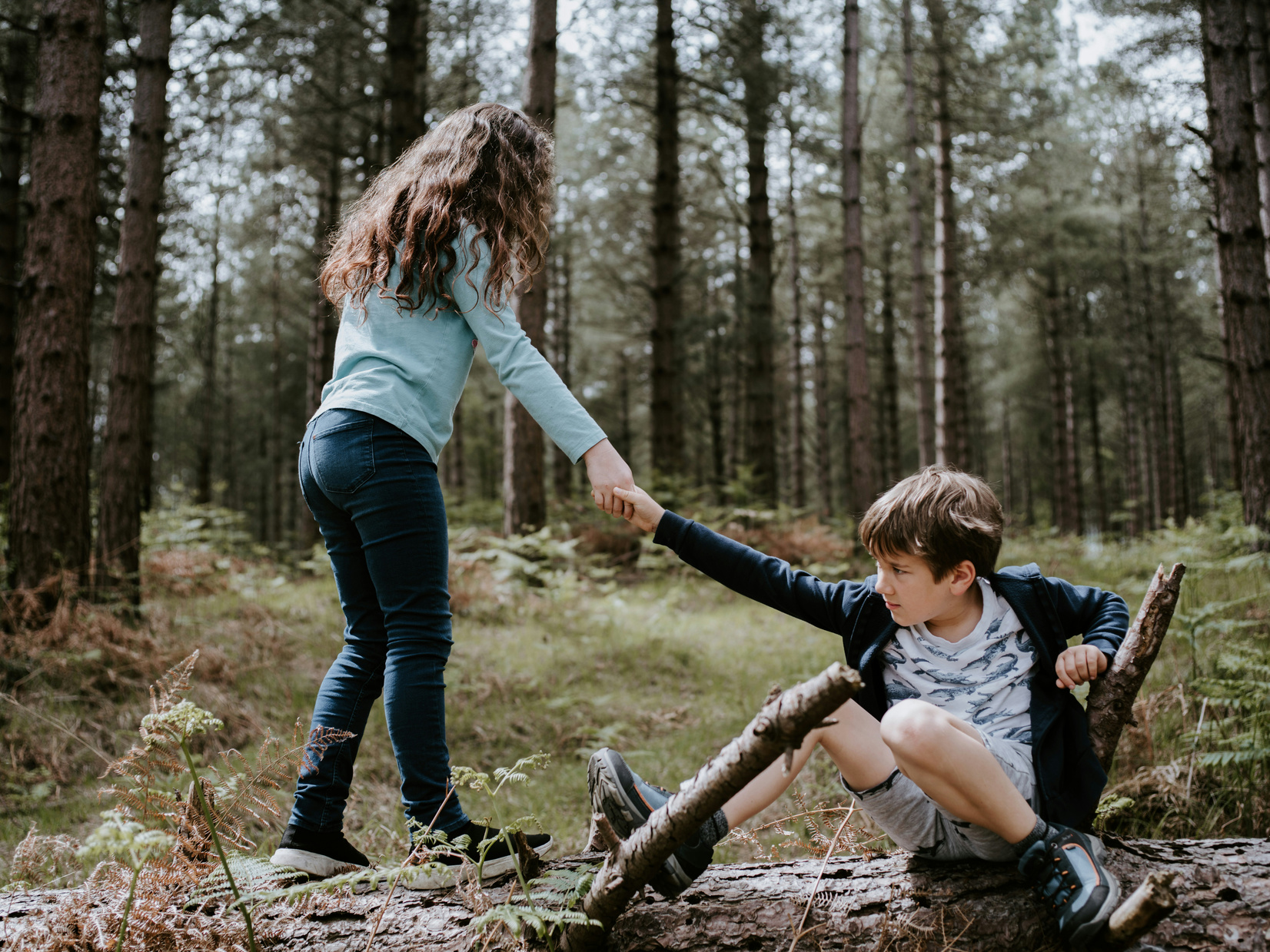 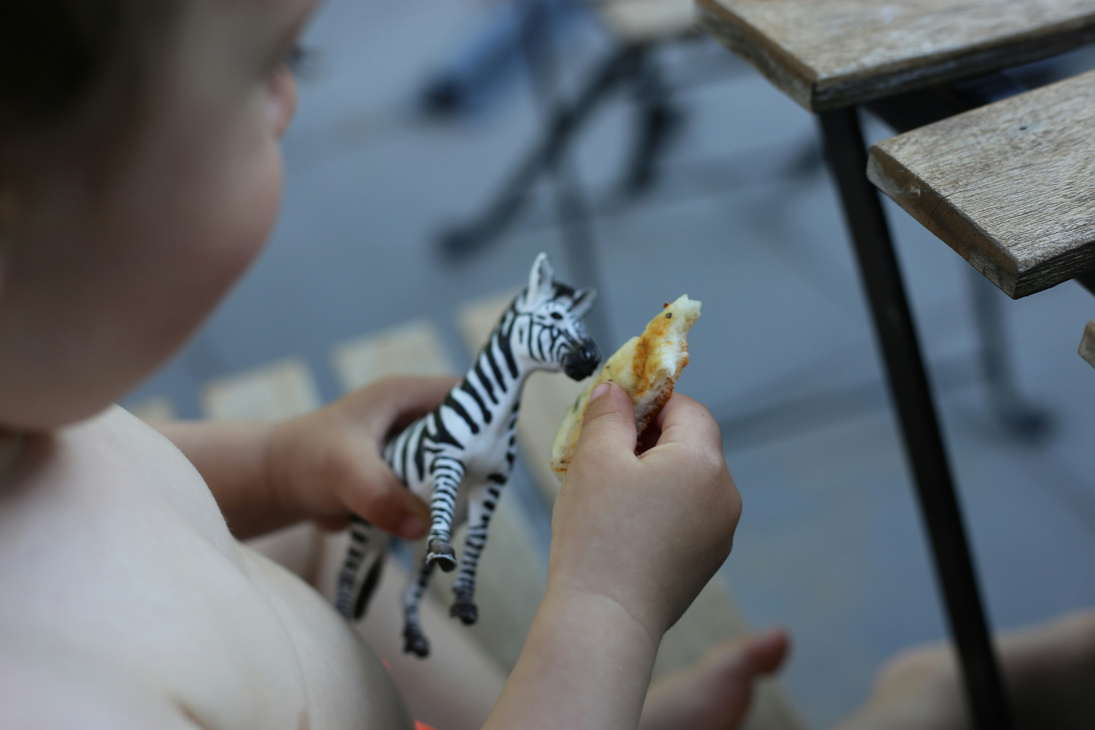 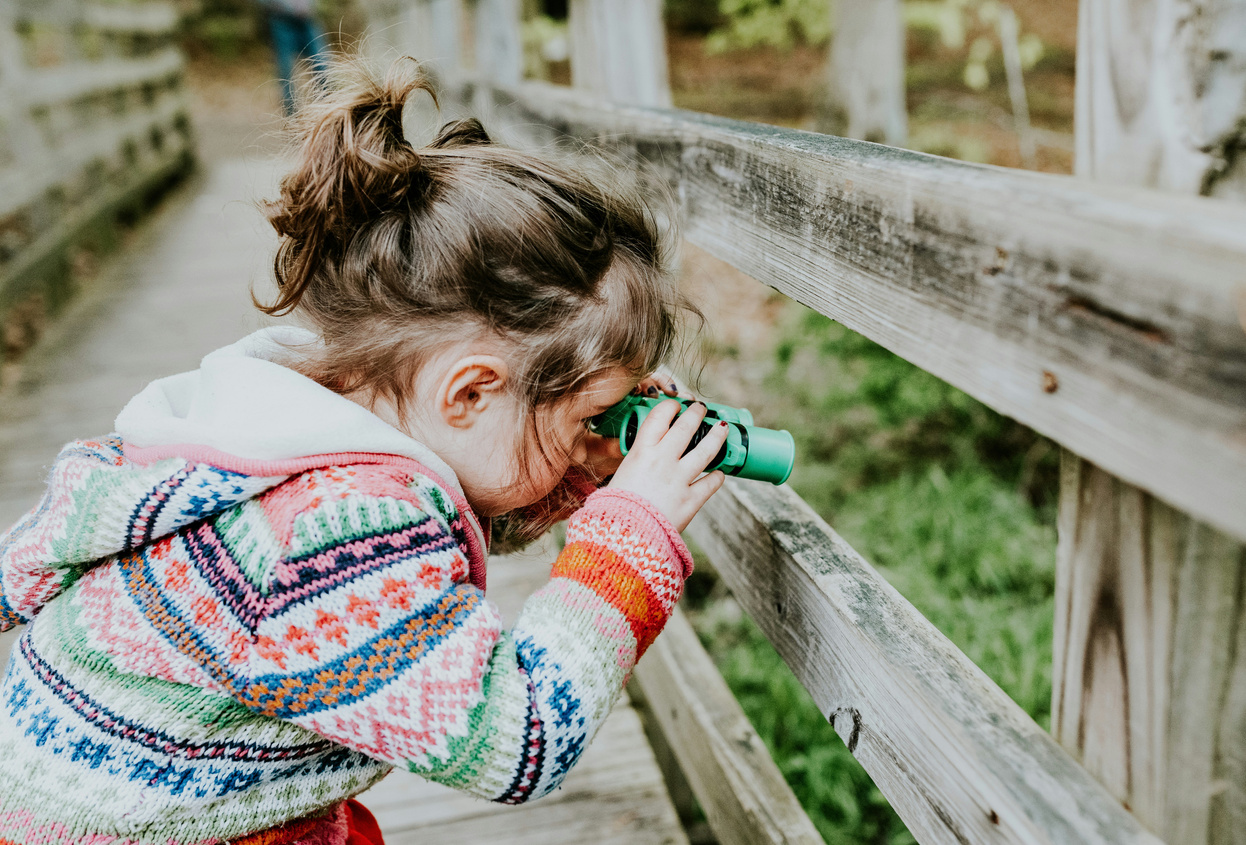 TRO HAR FORSKELLIGT UDTRYK
Æstetikeren Star
Bøn
Natur-elskeren Sam
Pragmatikeren Storm
Kunst og kreativitet
At tænke og filosofere
Humor
Smerte og tab
Sanserne
Gode gerning og tjenester
Ritual
Relationer
Regel-rytteren Charlie
Patienten Max
Mystik og forundring
Leg
Berøring
At tage risiko
Stilhed
Samtaler
Historier og fortællinger
Naturen
Musik
Hvad kendetegner din tro 
og/eller måde at være sammen med Gud?
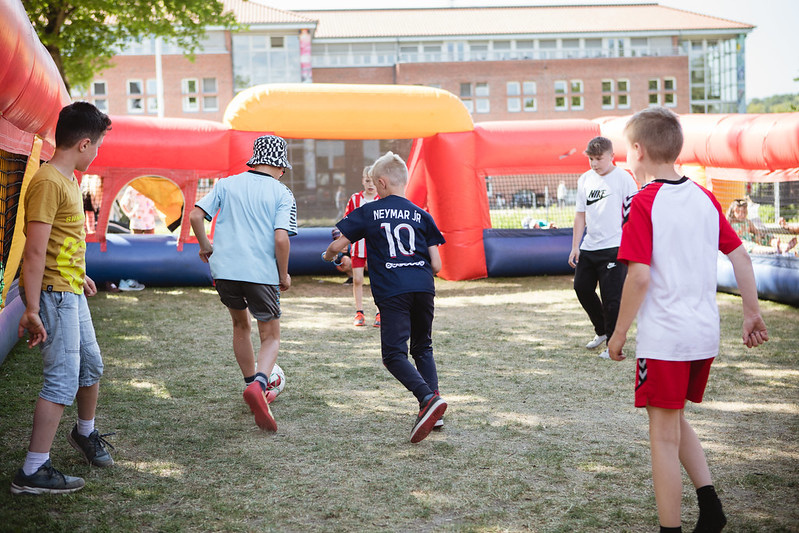 BØRNS SPROG
TRE SPØRGSMÅL VI HAR TIL FÆLLES
Hvem er jeg?
Hvem er jeg?
Identitet

Mig

Kirkens sprog: Nåde
TRE SPØRGSMÅL VI HAR TIL FÆLLES
Hvem er jeg?
Identitet

Mig

Kirkens sprog: Nåde
TRE SPØRGSMÅL VI HAR TIL FÆLLES
Hvor passer jeg ind?
Hvem er jeg?
Hvor passer jeg ind?
Identitet

Mig

Kirkens sprog: Nåde
Fællesskab

Os

Kirkens sprog: Kærlighed
TRE SPØRGSMÅL VI HAR TIL FÆLLES
Hvem er jeg?
Hvor passer jeg ind?
Identitet

Mig

Kirkens sprog: Nåde
Fællesskab

Os

Kirkens sprog: Kærlighed
TRE SPØRGSMÅL VI HAR TIL FÆLLES
Hvilken forskel gør jeg?
Hvem er jeg?
Hvor passer jeg ind?
Hvilken forskel gør jeg?
Identitet

Mig

Kirkens sprog: Nåde
Fællesskab

Os

Kirkens sprog: Kærlighed
Formål

Verden

Kirkens sprog: Mission
TRE SPØRGSMÅL VI HAR TIL FÆLLES
Fortæl historierne - fra Bibelen, fra Kirken, fra menneskers liv

Fokusér på, hvad Gud har gjort: Hvem er Gud - hvad gør Gud - hvordan er Gud? 

Kan vi stole på Gud? 

Stil spørgsmål, inviter respons, øv praksis
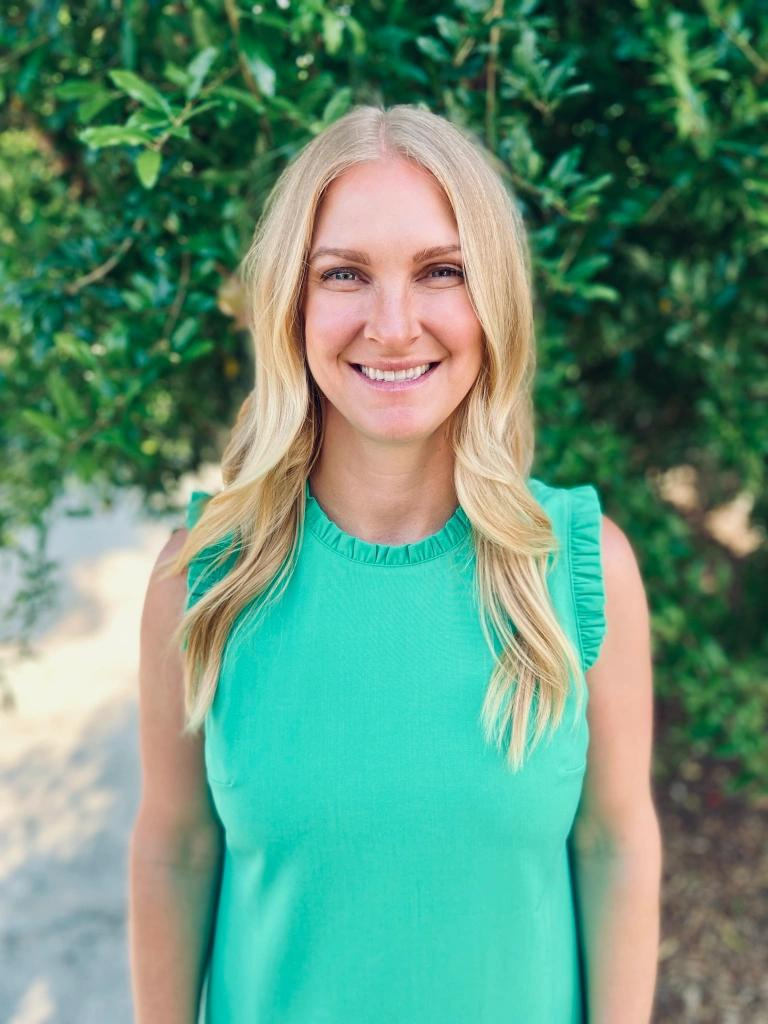 KIRKENS SPROG
Hvad er det allervigtigste for børn at vide om Gud - ifølge dig? Hvorfor?

Hvordan kan du vise, fortælle, invitere med i det?
Du KAN gøre en forskel
VORES GUD ER DE SMÅ-STORE-TINGS GUD
Anne Klitgaard Thompson
M.Div.
digogmigogvitro.dk